3E. The trouble with CMOS
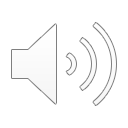 1
CMOS drove Moore’s Law for decades
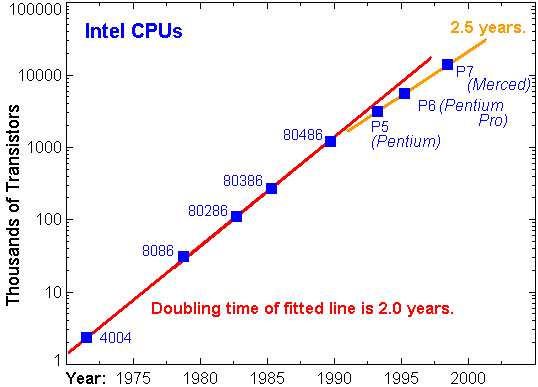 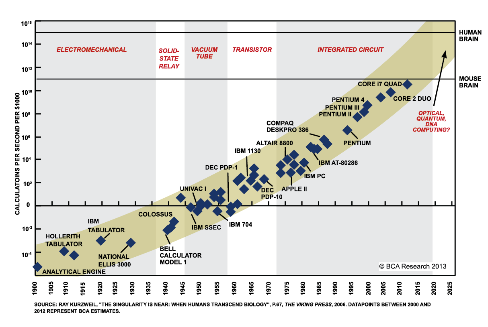 Smaller/Faster/Cheaper
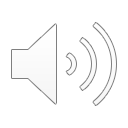 2
..Trouble in Paradise !
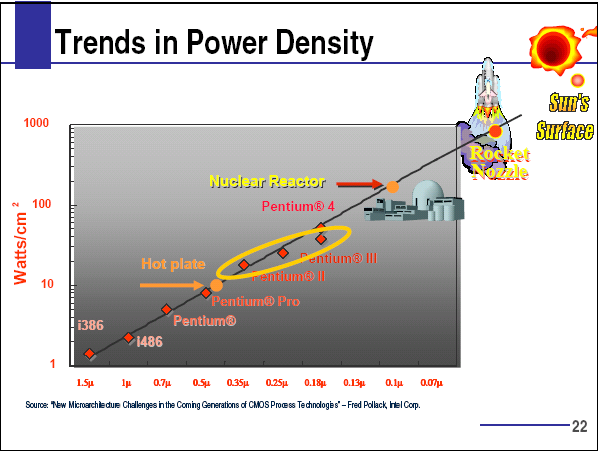 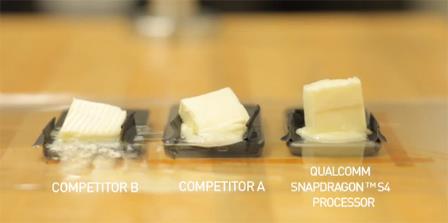 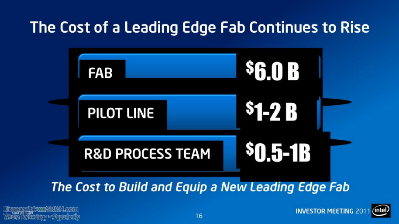 Pentium 2000,  50W/cm2; 
            ~2025, 40MW/cm2

Based on Fundamental considerations alone !
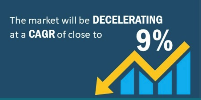 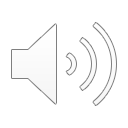 3
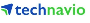 Dissipation in CMOS
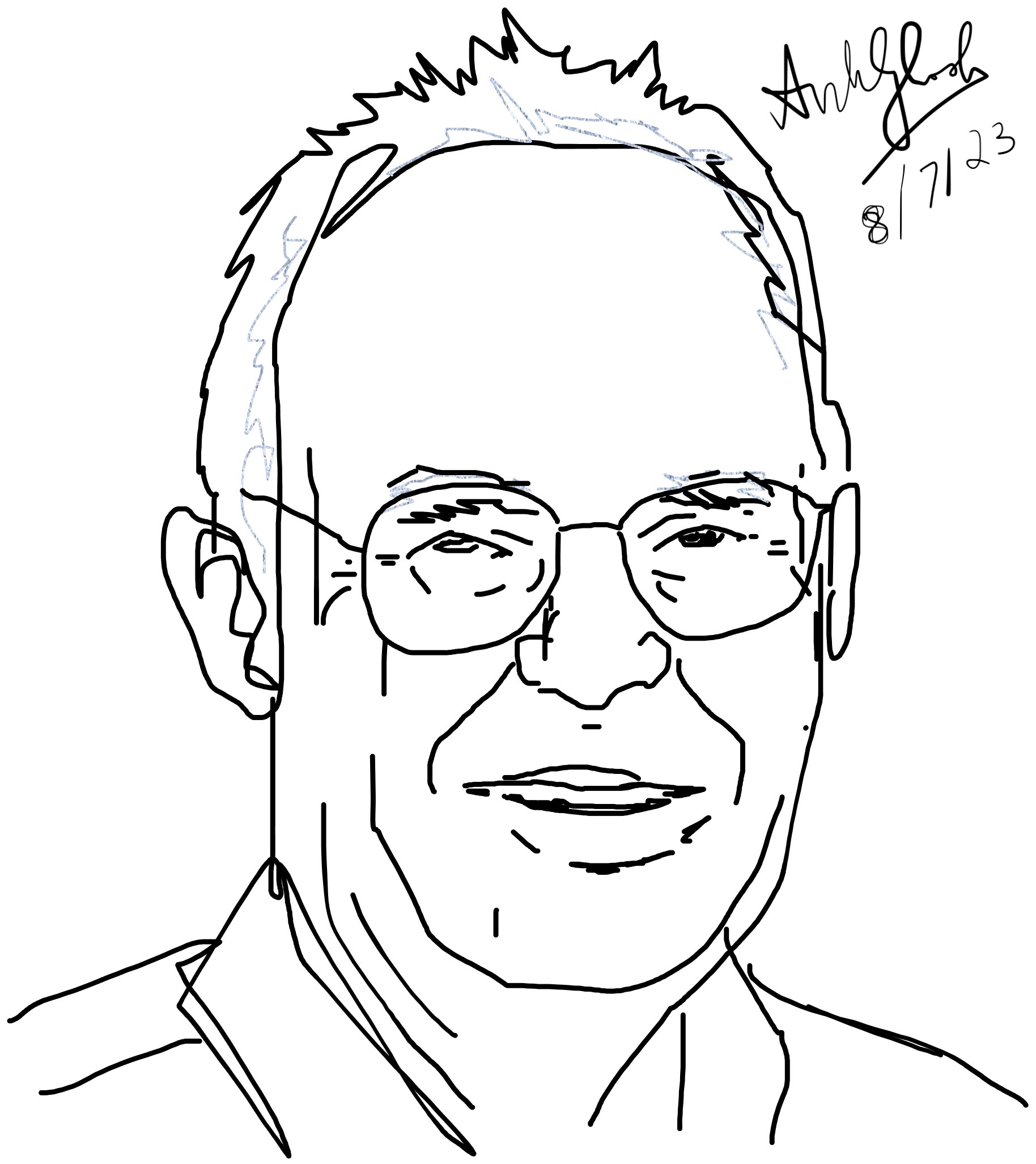 Pdiss ∝ V2 f
Gordon Moore
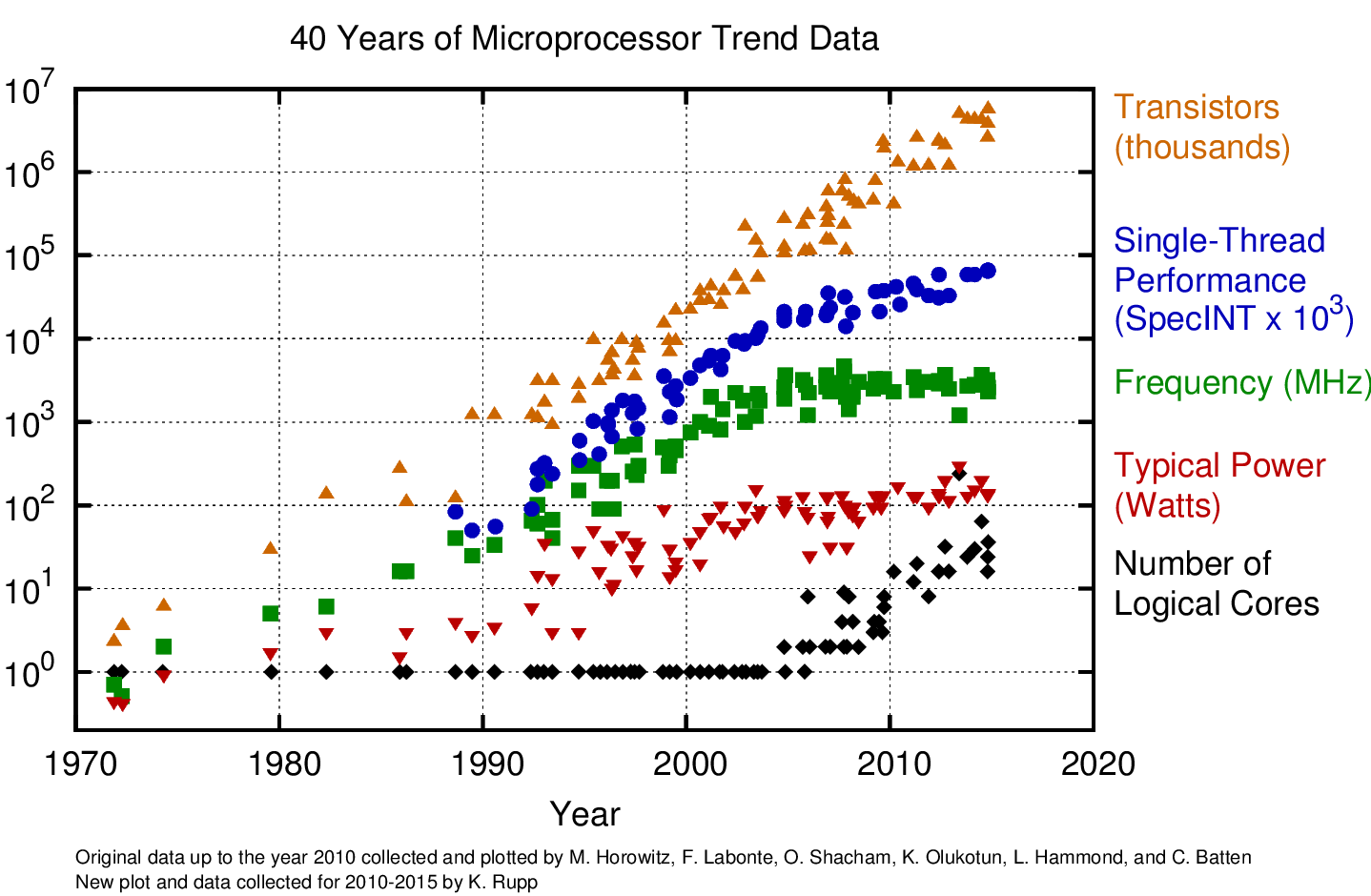 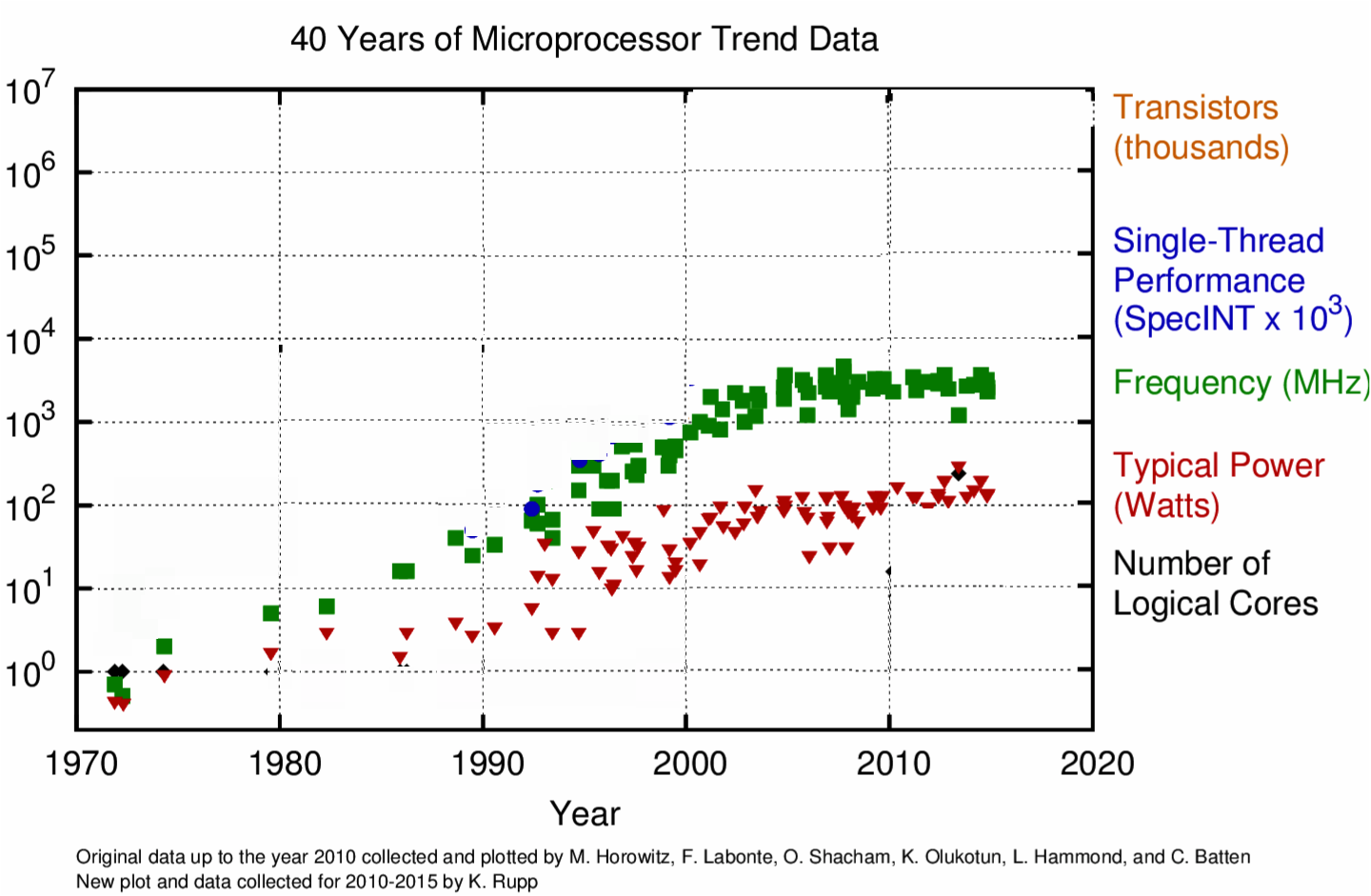 3V
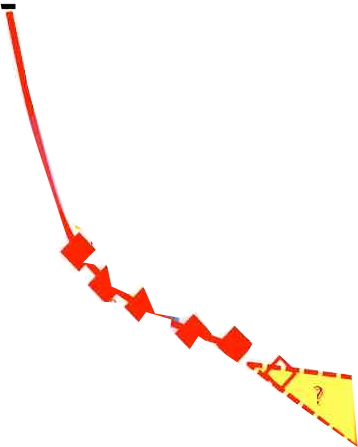 V
Limited by
Heat
f
2V
Limited by
Error tolerance
1V
No More
ITRS roadmap !
Strained
Si
Freq & V
Scaling –
Death ofDennardScaling
NonPlanar
Gate
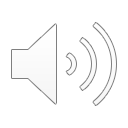 4
High-K
Metal Gate
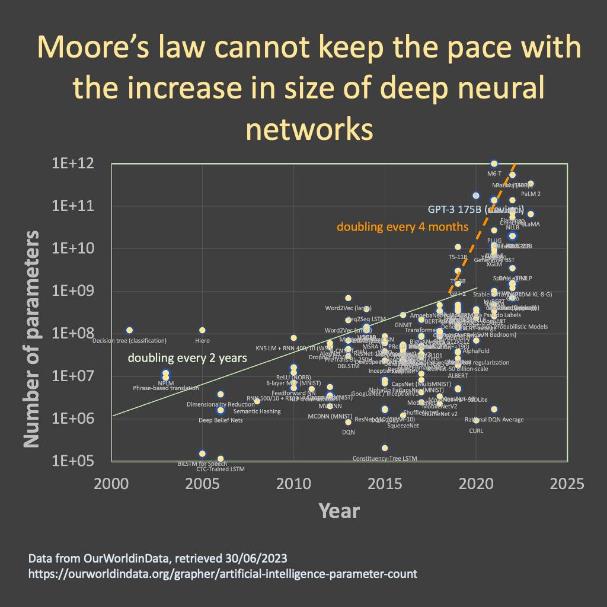 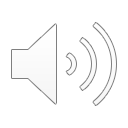 ITRS  IRDS
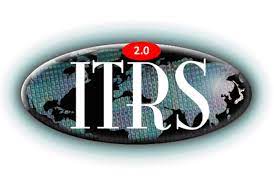 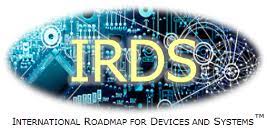 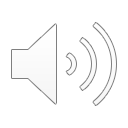 To summarize
Electrons in silicon are quick (low mass, clean systems)
~ GHz

They consume low power (CMOS architecture – no static
current), although high dynamic power is now slowing down
further scaling 
~mW-W 

They are accurate because the barriers (bandgaps) are
very large due to low electron mass, and much bigger than 
thermal energy kT which is set by atomic mass and its 
sluggish motion
~ 10-12-10-15 dynamic error
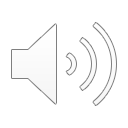